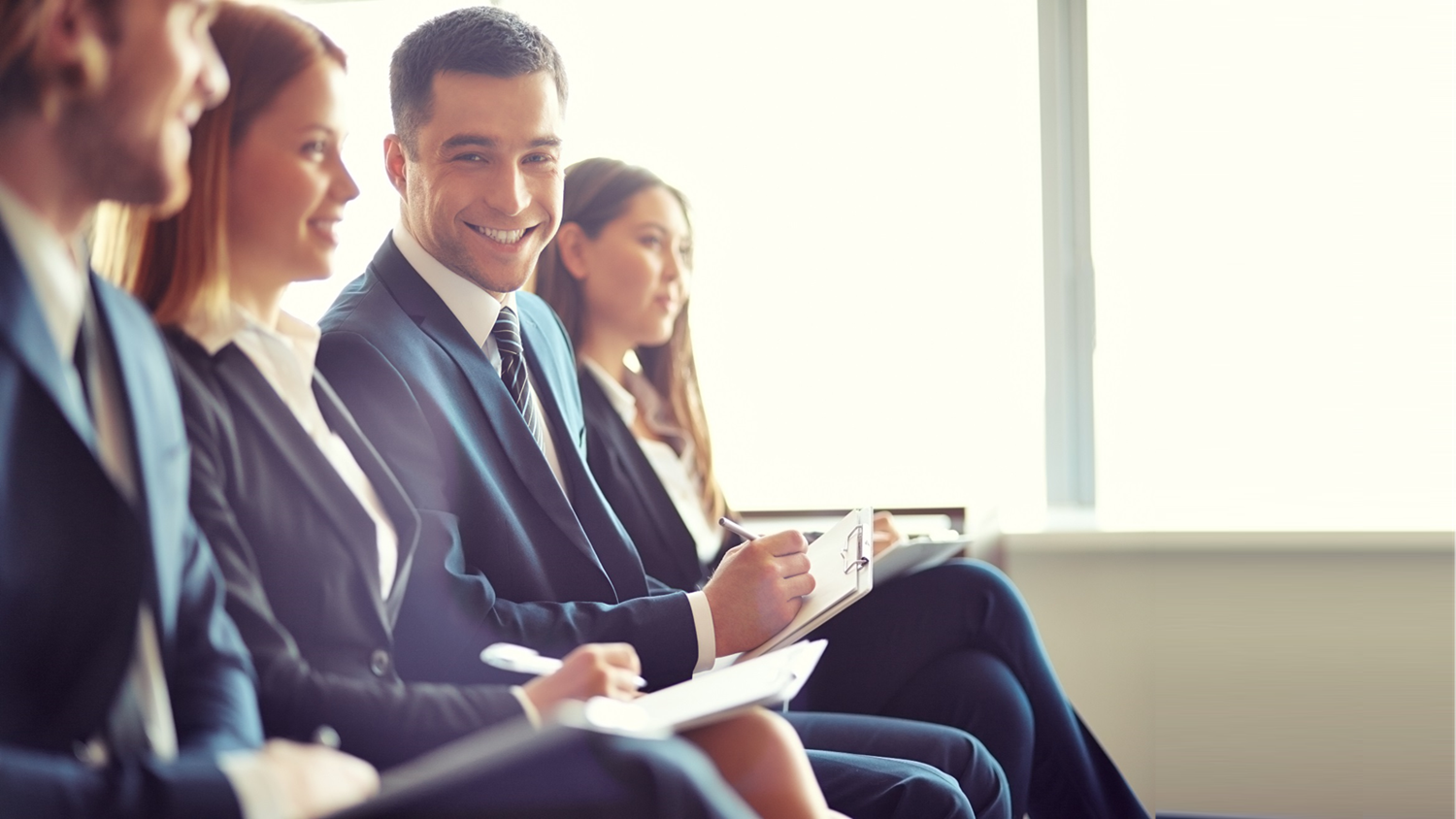 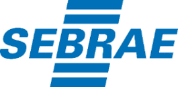 Pesquisa: Satisfação, Aplicabilidade e Efetividade
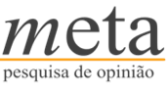 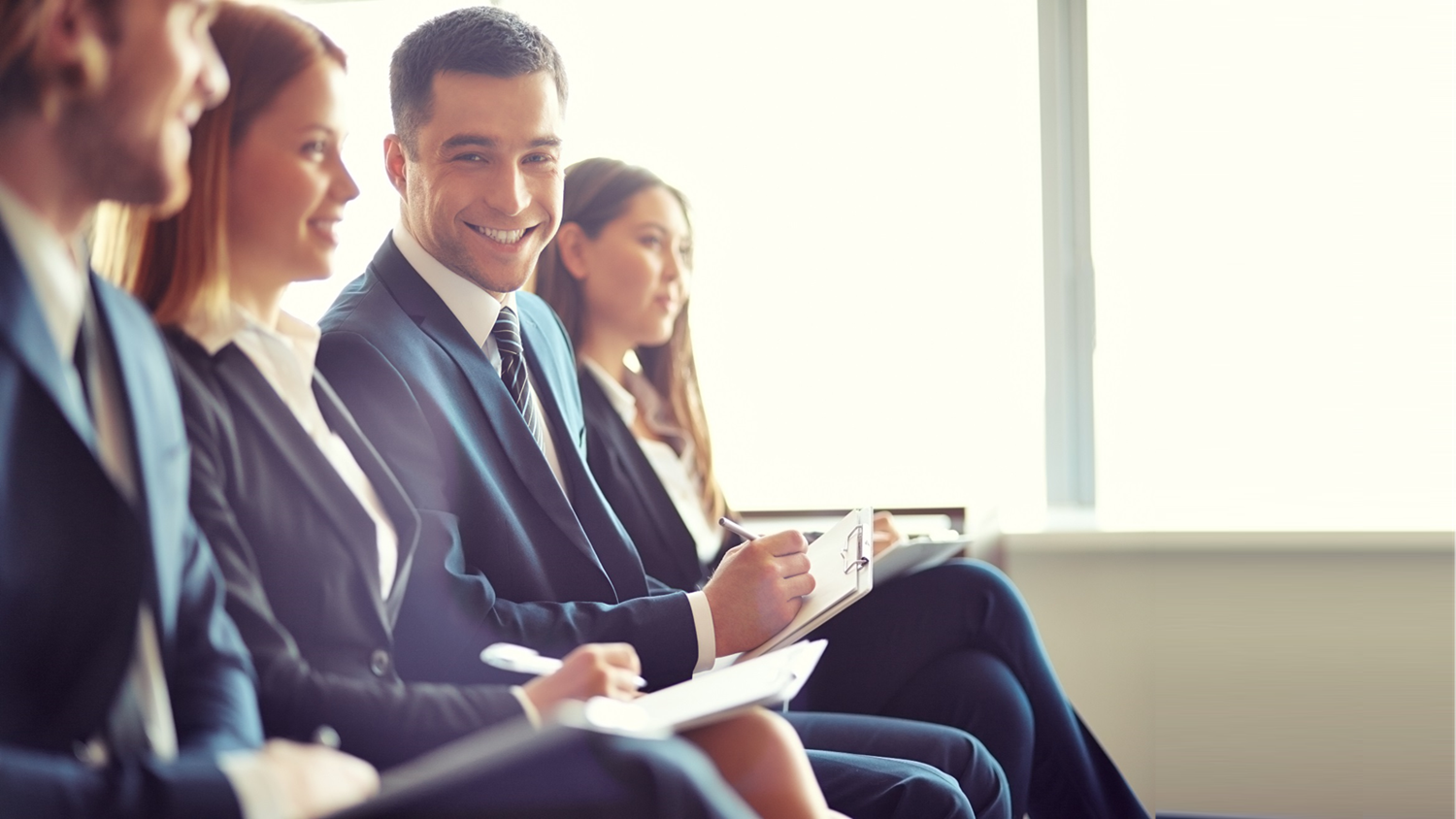 Objetivo da Pesquisa
Metodologia
Tópicos da Pesquisa
Informações técnicas
A pesquisa Satisfação, Aplicabilidade e Efetividade do SEBRAE teve como objetivo:
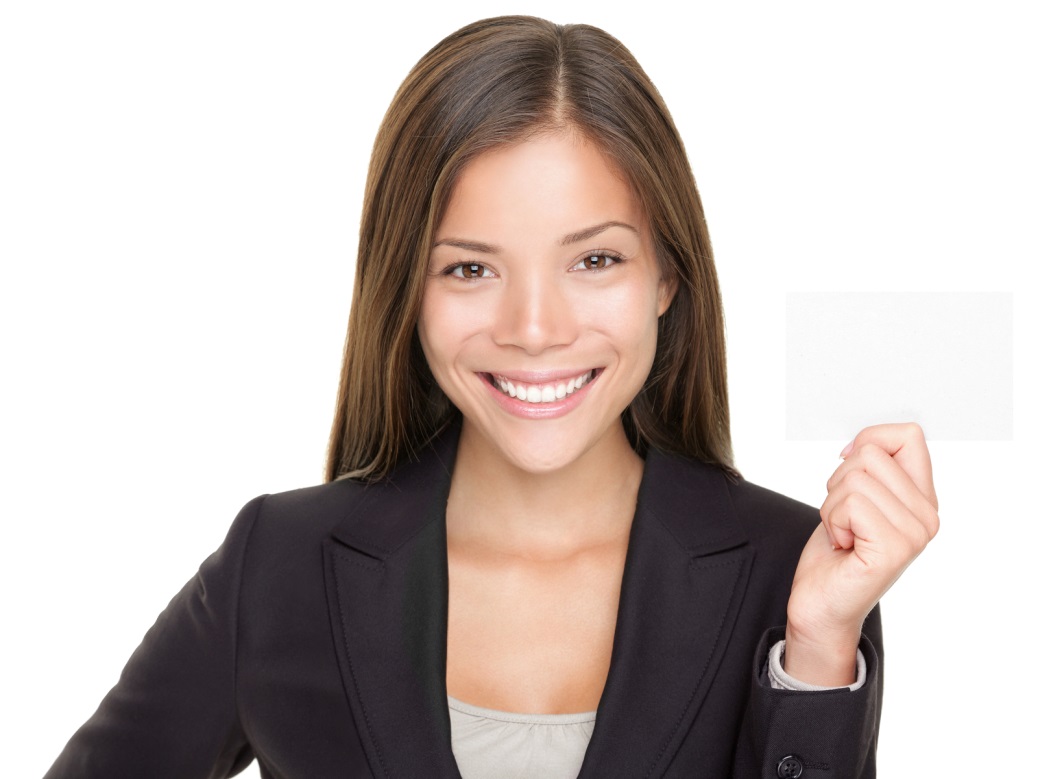 Levantar a satisfação com os instrumentos de atendimento, a aplicabilidade e a efetividade dos conteúdos, bem como o grau de recomendação do Sebrae pelos clientes atendidos em 2016.
2
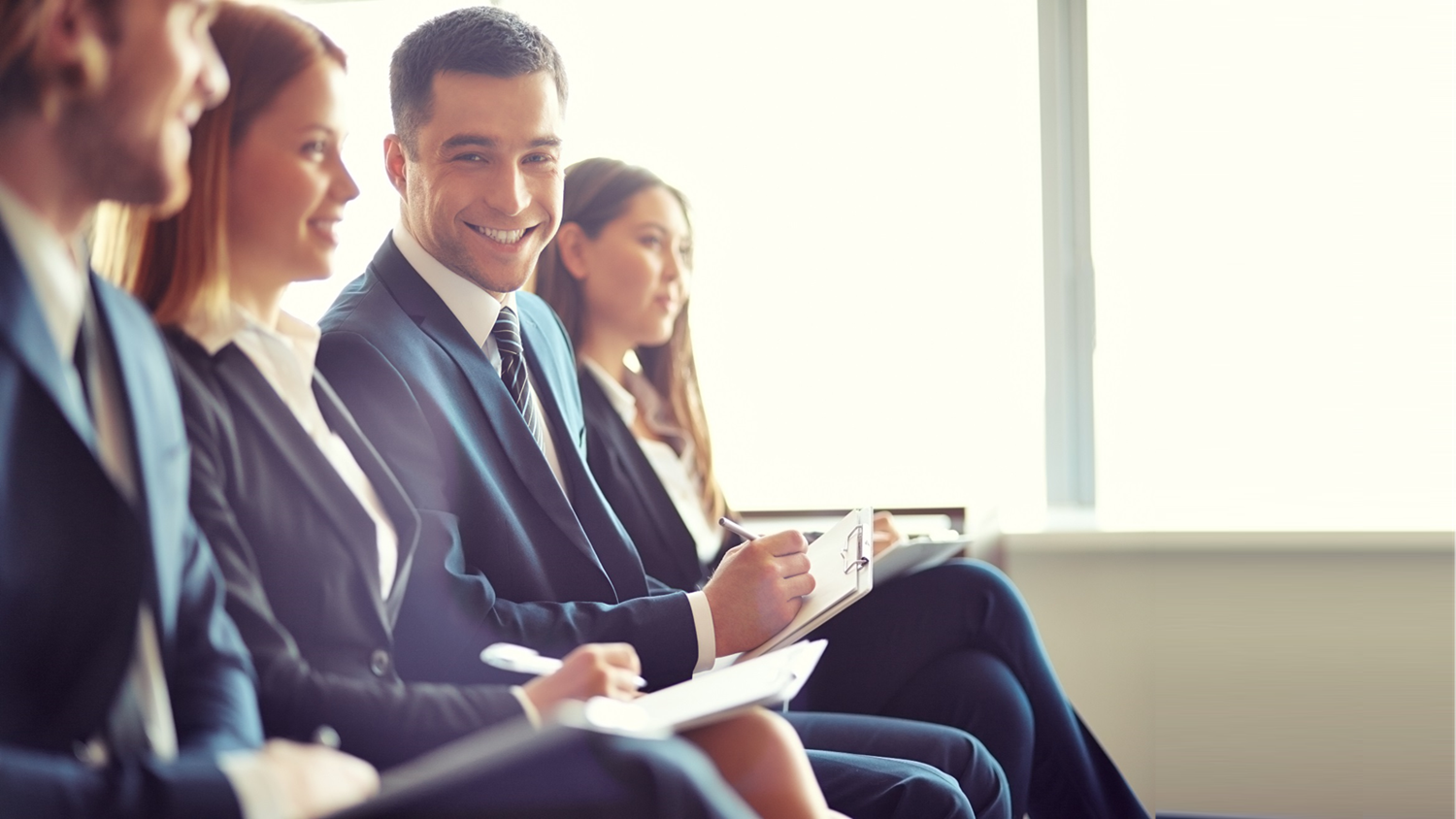 Metodologia
Objetivo da Pesquisa
Tópicos da Pesquisa
Informações técnicas
Tipo de pesquisa: Quantitativa
Com quem conversamos: Donos de pequenos negócios
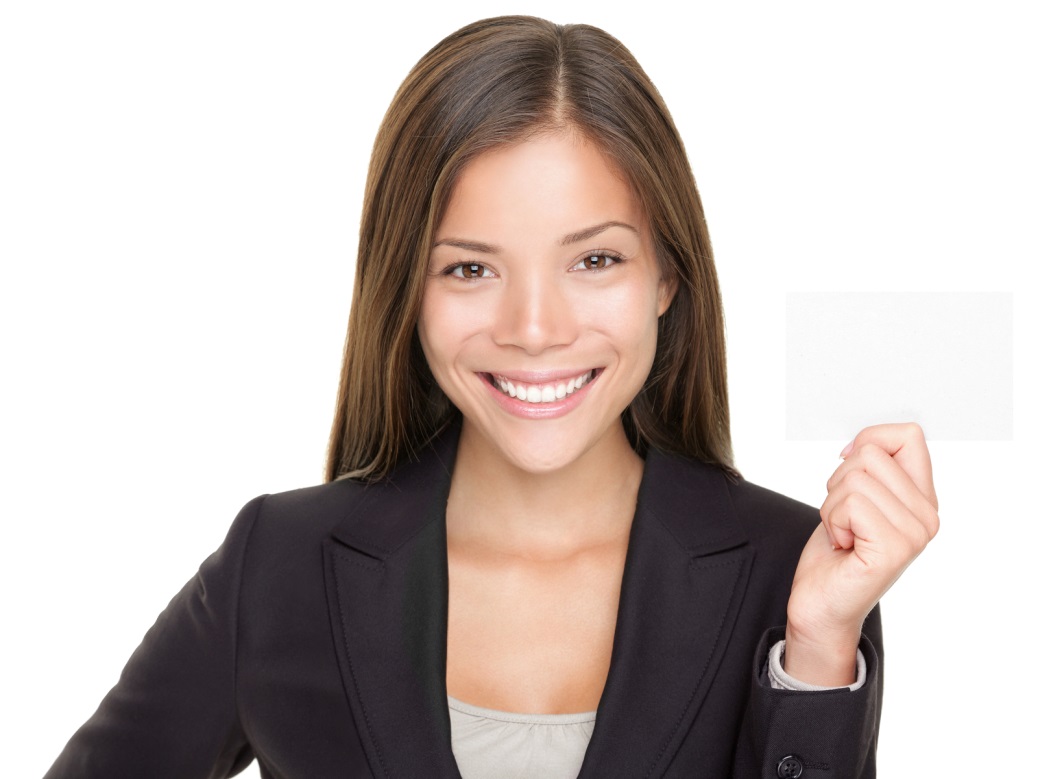 14.432 entrevistas realizadas distribuídas em 656 projetos
Período de coleta dos dados: 21/11 a 10/12 de 2016
Erro amostral máximo: 0,82%
Intervalo de confiança: 95%
3
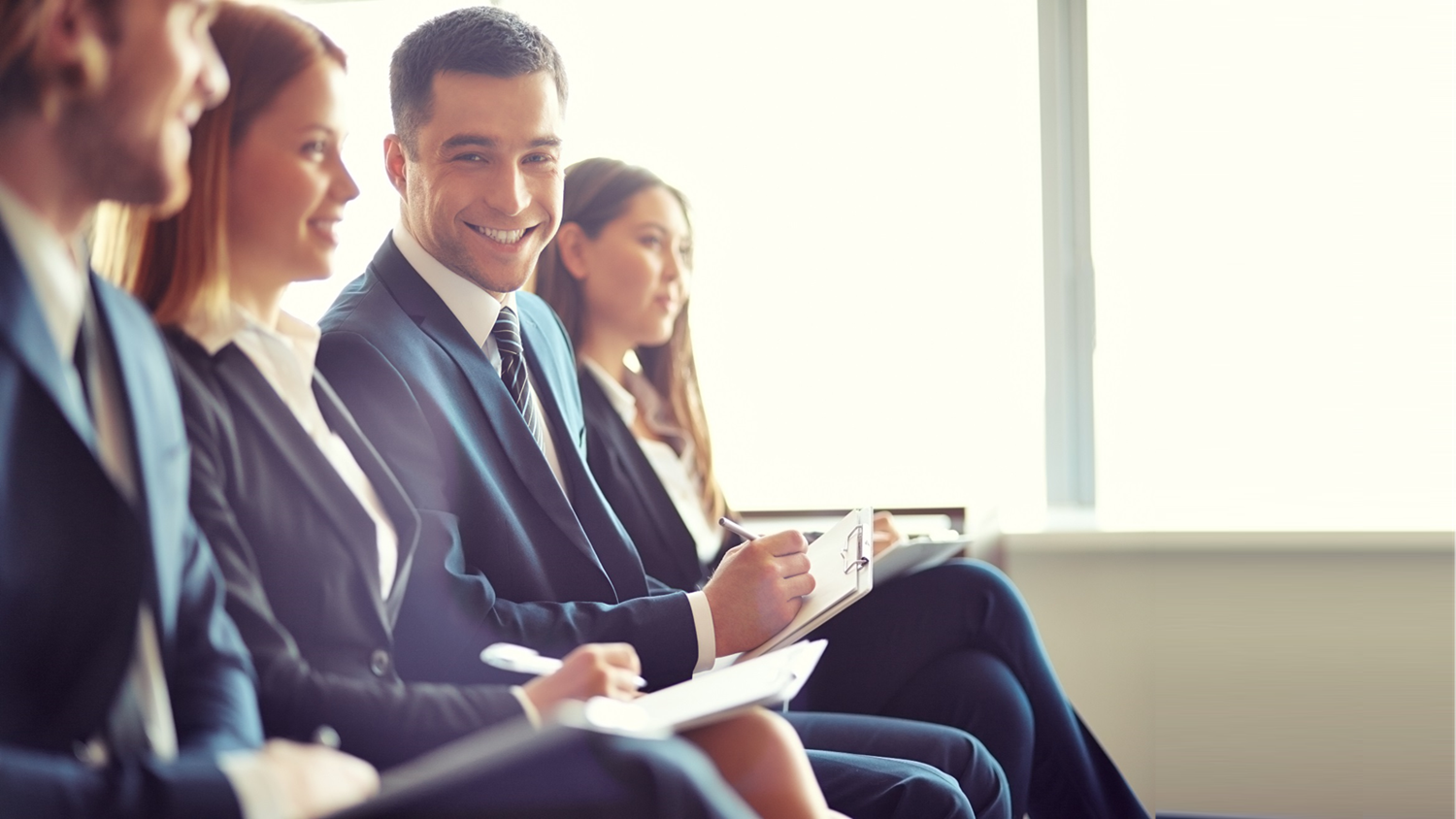 Tópicos da Pesquisa
Objetivo da Pesquisa
Metodologia
Informações técnicas
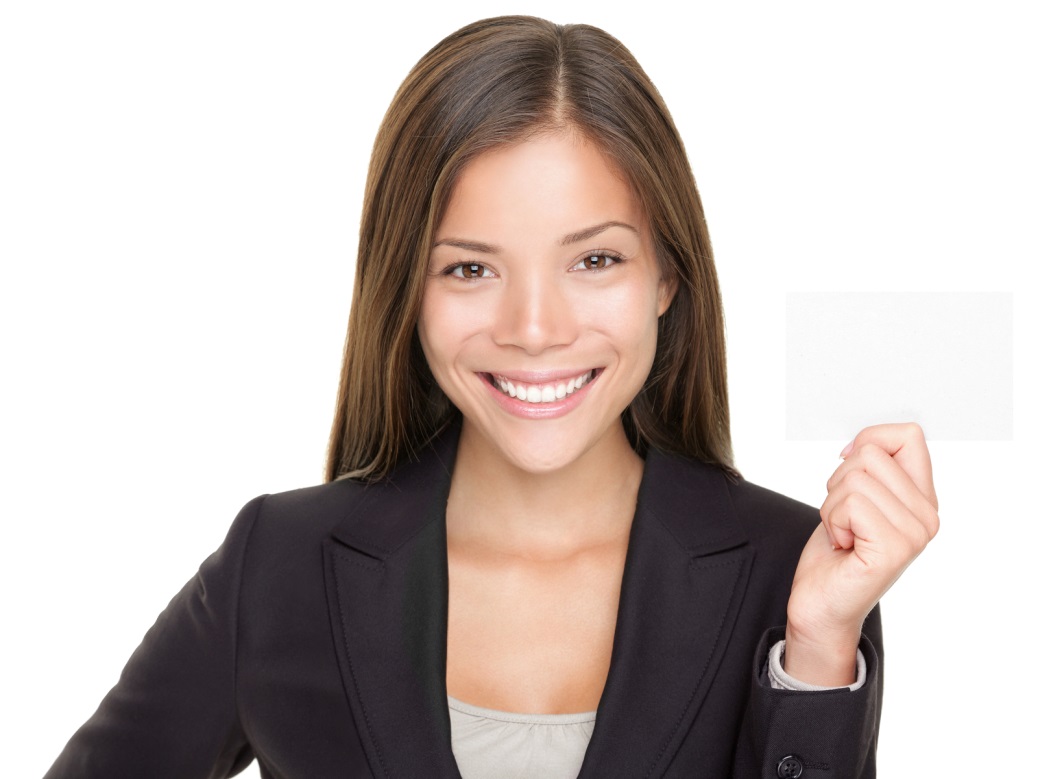 4
4
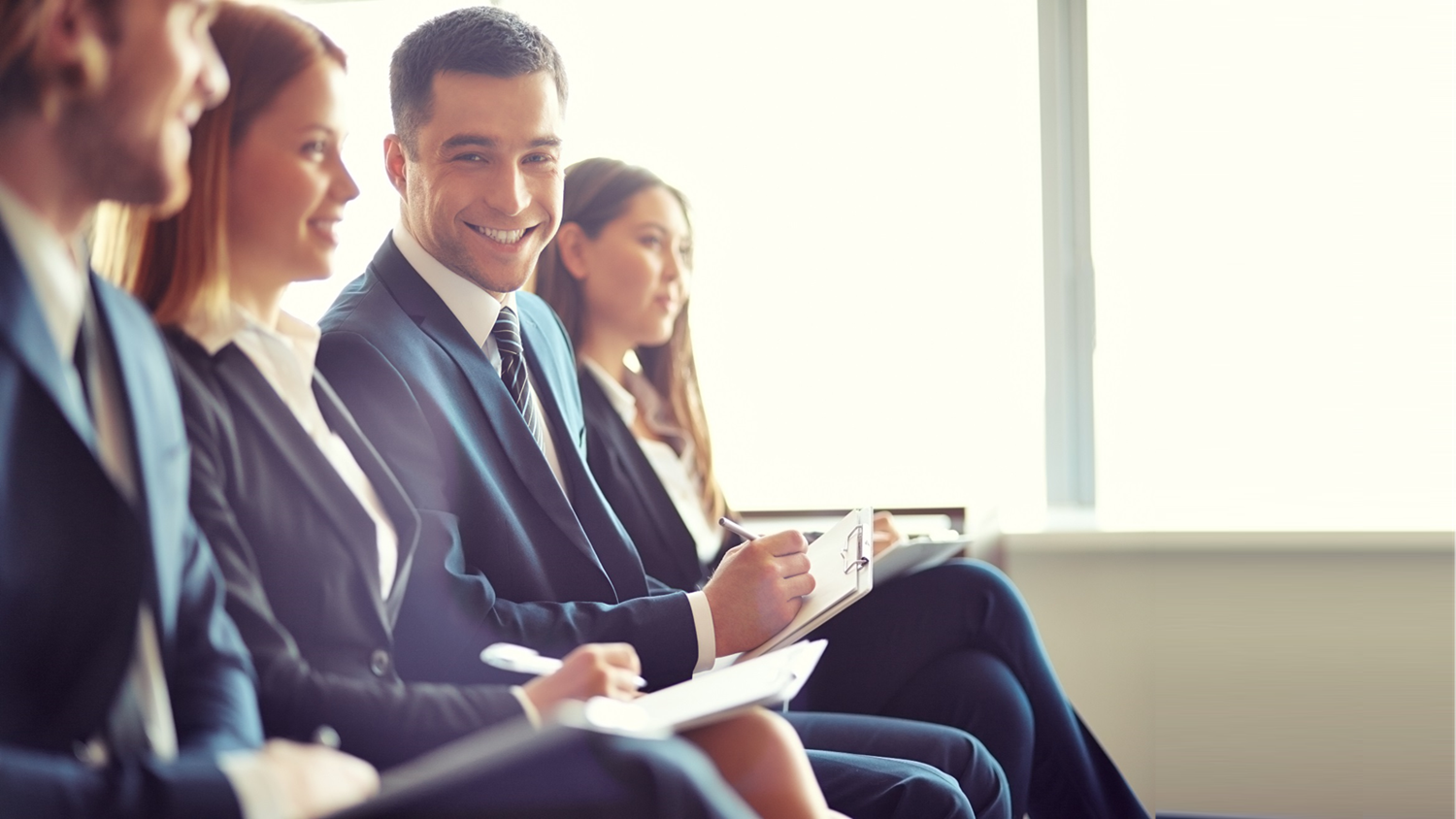 Informações técnicas
Objetivo da Pesquisa
Metodologia
Tópicos da Pesquisa
O espaço temporal desta pesquisa refere-se a donos de pequenos negócios que foram atendidos pelo SEBRAE entre Janeiro e Outubro de 2016 nos projetos de atendimento individuais.
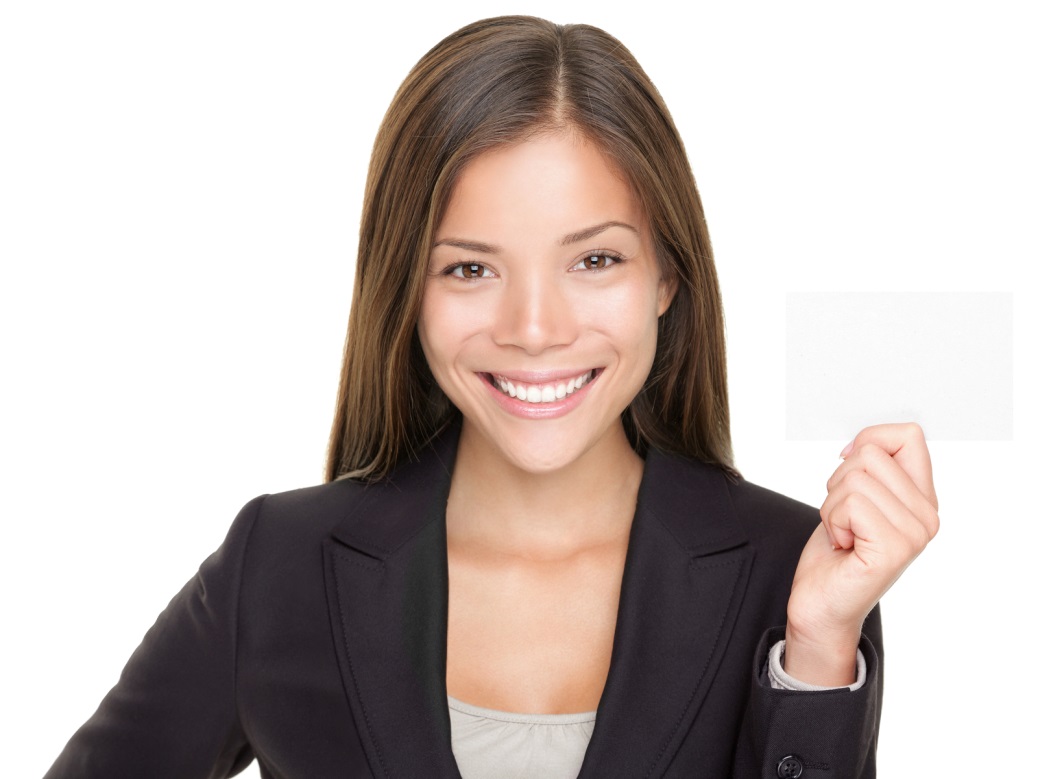 Os resultados desta pesquisa foram ponderados da seguinte forma:
População por projeto
Amostra por projeto
5
5
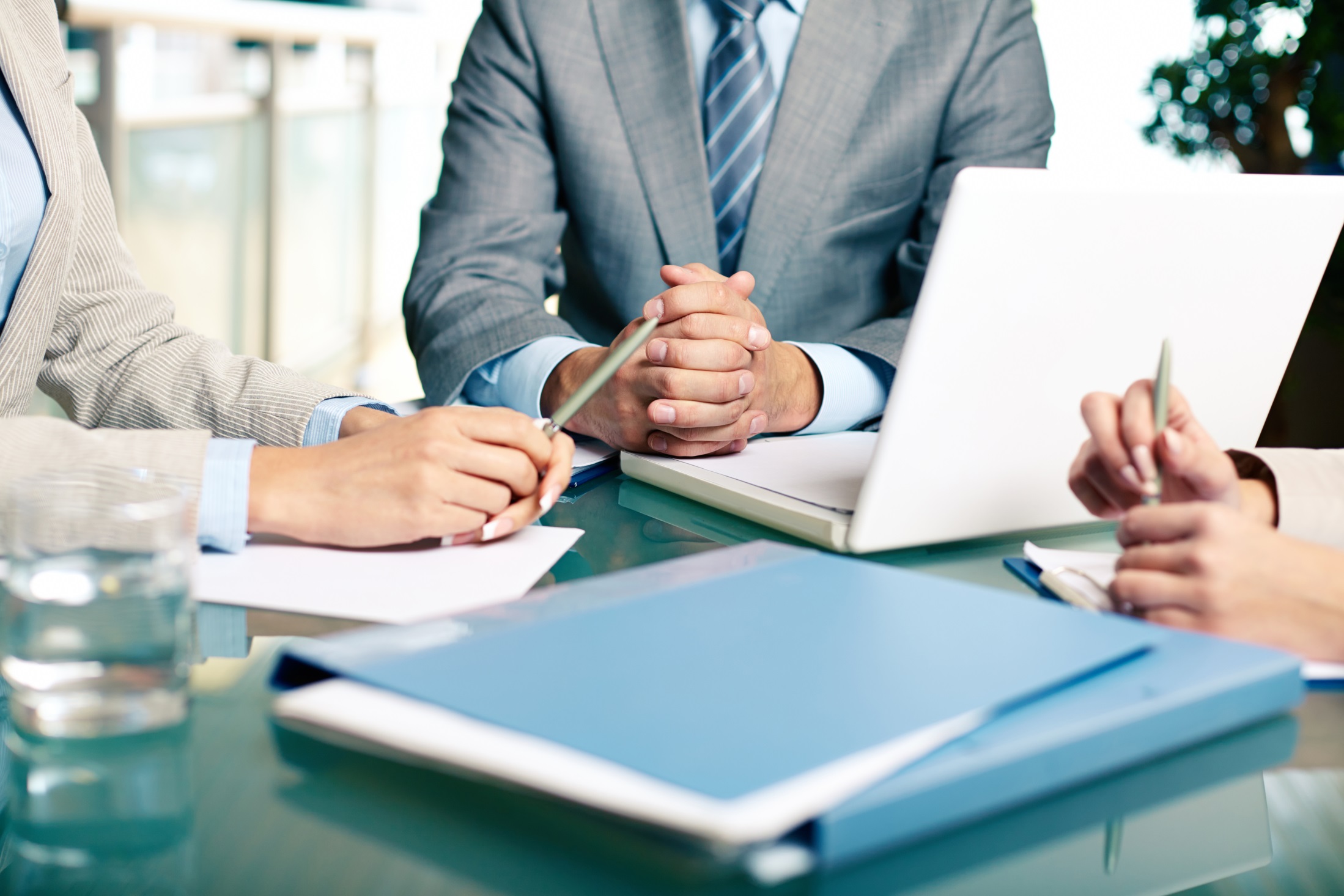 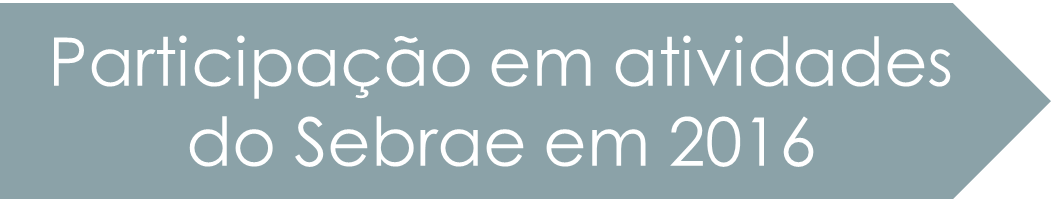 6
Atendimento e participação em atividades do SEBRAE em 2016
Geral
Porte
Histórico
A1: O(a) Sr.(a) foi atendido(a) ou participou de atividades do Sebrae em 2016?
7
Atendimento e participação em atividades do SEBRAE em 2016
Geral
Porte
Histórico
A1: O(a) Sr.(a) foi atendido(a) ou participou de atividades do Sebrae em 2016?
8
Atendimento e participação em atividades do SEBRAE nos anos de:
Geral
Porte
Histórico
A1: O(a) Sr.(a) foi atendido(a) ou participou de atividades do Sebrae em 2016?
9
Participação em atividades do SEBRAE
Geral
Porte
Histórico
Nacional
Centro-Oeste
Nordeste
Norte
Sudeste
Sul
A2: Das atividades que eu vou citar, em quais o(a) Sr.(a) participou em  2016? (resposta múltipla)
10
Participação em atividades do SEBRAE
Geral
Porte
Histórico
Nacional
Centro-Oeste
Nordeste
Norte
Sudeste
Sul
A2: Das atividades que eu vou citar, em quais o(a) Sr.(a) participou em  2016?
11
Participação em atividades do SEBRAE nos anos de:
Geral
Porte
Histórico
Nacional
Centro-Oeste
Nordeste
Norte
Sudeste
Sul
A2: Das atividades que eu vou citar, em quais o(a) Sr.(a) participou em  2016?
12
Participação em atividades do SEBRAE nos anos de:
Geral
Porte
Histórico
Nacional
Centro-Oeste
Nordeste
Norte
Sudeste
Sul
A1: O(a) Sr.(a) foi atendido(a) ou participou de atividades do Sebrae em 2016?
13
Participação em atividades do SEBRAE nos anos de:
Geral
Porte
Histórico
Nacional
Centro-Oeste
Nordeste
Norte
Sudeste
Sul
A2: Das atividades que eu vou citar, em quais o(a) Sr.(a) participou em  2016?
14
Participação em atividades do SEBRAE nos anos de:
Geral
Porte
Histórico
Nacional
Centro-Oeste
Nordeste
Norte
Sudeste
Sul
A2: Das atividades que eu vou citar, em quais o(a) Sr.(a) participou em  2016?
15
Participação em atividades do SEBRAE nos anos de:
Geral
Porte
Histórico
Nacional
Centro-Oeste
Nordeste
Norte
Sudeste
Sul
A2: Das atividades que eu vou citar, em quais o(a) Sr.(a) participou em  2016?
16
Participação em atividades do SEBRAE nos anos de:
Geral
Porte
Histórico
Nacional
Centro-Oeste
Nordeste
Norte
Sudeste
Sul
A2: Das atividades que eu vou citar, em quais o(a) Sr.(a) participou em  2016?
17
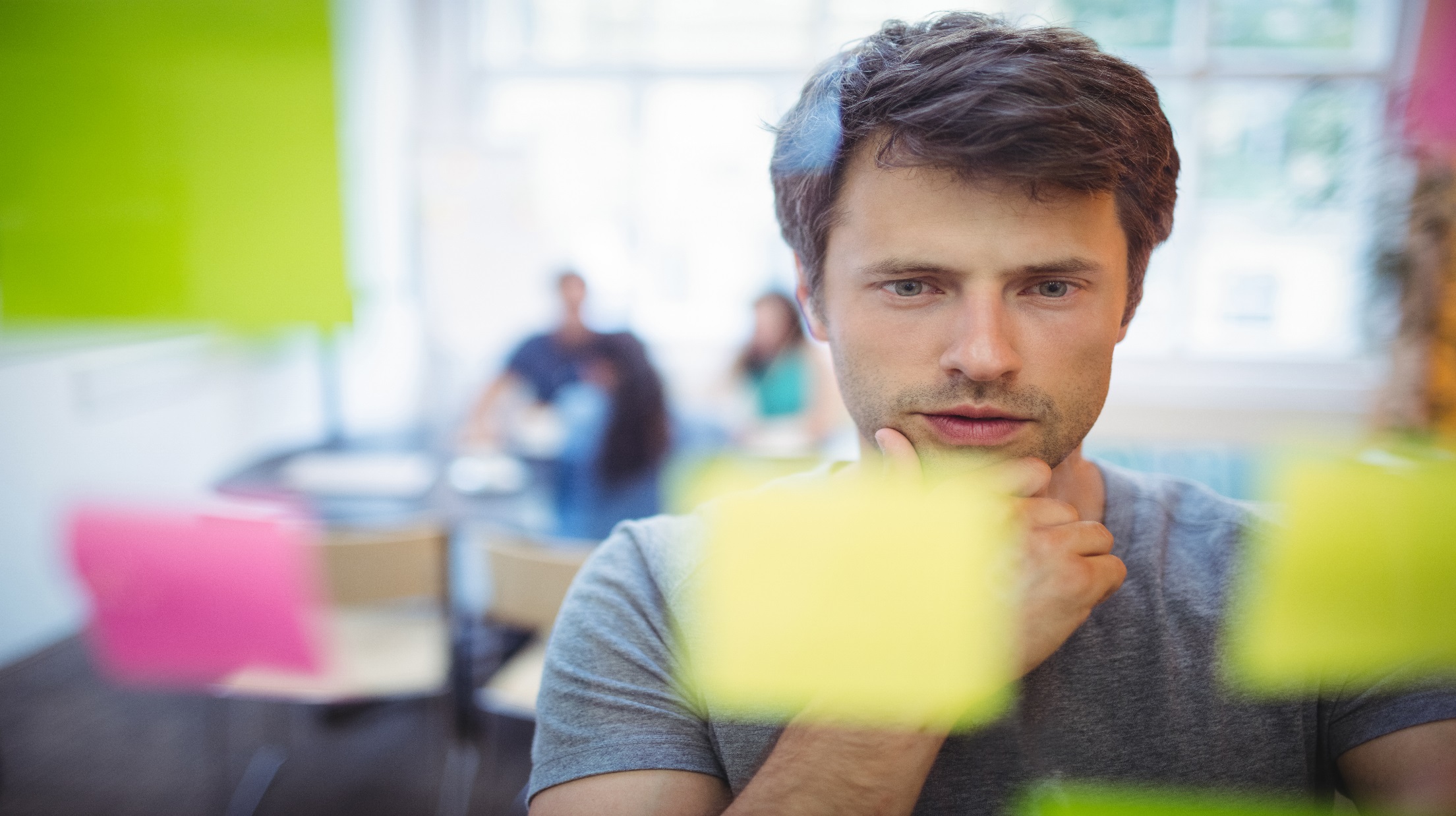 Avaliação das atividades do SEBRAE
18
Satisfação com as atividades do SEBRAE
Cursos
Palestras
Feiras
Consultoria
Orientação
Resultados comparados
Neste momento os entrevistados avaliaram a satisfação com as atividades do SEBRAE que participaram em 2016
Qual a sua satisfação de 0 a 10 com esta atividade do SEBRAE que o(a) Sr.(a) participou em 2016? Onde zero significa "TOTALMENTE INSATISFEITO" e dez significa "TOTALMENTE SATISFEITO"?
19
Satisfação com as atividades do SEBRAE
Cursos
Palestras
Feiras
Consultoria
Orientação
Histórico
Resultados comparados
Nacional
Regional
Média 9,2
Base: 3.666
Qual a sua satisfação de 0 a 10 com esta atividade do SEBRAE que o(a) Sr.(a) participou em 2016? Onde zero significa "TOTALMENTE INSATISFEITO" e dez significa "TOTALMENTE SATISFEITO"?
20
Satisfação com as atividades do SEBRAE
Cursos
Palestras
Feiras
Consultoria
Orientação
Histórico
Resultados comparados
Nacional
Regional
Média 9,2
Base: 3.989
Qual a sua satisfação de 0 a 10 com esta atividade do SEBRAE que o(a) Sr.(a) participou em 2016? Onde zero significa "TOTALMENTE INSATISFEITO" e dez significa "TOTALMENTE SATISFEITO"?
21
Satisfação com as atividades do SEBRAE
Cursos
Palestras
Feiras
Consultoria
Orientação
Histórico
Resultados comparados
Nacional
Regional
Média 9,0
Base: 1.237
Qual a sua satisfação de 0 a 10 com esta atividade do SEBRAE que o(a) Sr.(a) participou em 2016? Onde zero significa "TOTALMENTE INSATISFEITO" e dez significa "TOTALMENTE SATISFEITO"?
22
Satisfação com as atividades do SEBRAE
Cursos
Palestras
Feiras
Consultoria
Orientação
Histórico
Resultados comparados
Nacional
Regional
Média 9,0
Base: 2.477
Qual a sua satisfação de 0 a 10 com esta atividade do SEBRAE que o(a) Sr.(a) participou em 2016? Onde zero significa "TOTALMENTE INSATISFEITO" e dez significa "TOTALMENTE SATISFEITO"?
23
Satisfação com as atividades do SEBRAE
Cursos
Palestras
Feiras
Consultoria
Orientação
Histórico
Resultados comparados
Nacional
Regional
Média 9,0
Base: 5.325
Qual a sua satisfação de 0 a 10 com esta atividade do SEBRAE que o(a) Sr.(a) participou em 2016? Onde zero significa "TOTALMENTE INSATISFEITO" e dez significa "TOTALMENTE SATISFEITO"?
24
Satisfação com as atividades do SEBRAE nos anos de
Cursos
Palestras
Feiras
Consultoria
Orientação
Histórico
Resultados comparados
Nacional
Regional
2014: 8.852 | 2015: 6.008 | 2016: 3.666
Qual a sua satisfação de 0 a 10 com esta atividade do SEBRAE que o(a) Sr.(a) participou em 2016? Onde zero significa "TOTALMENTE INSATISFEITO" e dez significa "TOTALMENTE SATISFEITO"?
25
Satisfação com as atividades do SEBRAE nos anos de
Cursos
Palestras
Feiras
Consultoria
Orientação
Histórico
Resultados comparados
Nacional
Regional
Centro-Oeste
Norte
Nordeste
Sudeste
Sul
2014
2015
2016
Qual a sua satisfação de 0 a 10 com esta atividade do SEBRAE que o(a) Sr.(a) participou em 2016? Onde zero significa "TOTALMENTE INSATISFEITO" e dez significa "TOTALMENTE SATISFEITO"?
26
Satisfação com as atividades do SEBRAE nos anos de
Cursos
Palestras
Feiras
Consultoria
Orientação
Histórico
Resultados comparados
Nacional
Regional
2014: 9.705 | 2015: 6.406 | 2016: 3.989
Qual a sua satisfação de 0 a 10 com esta atividade do SEBRAE que o(a) Sr.(a) participou em 2016? Onde zero significa "TOTALMENTE INSATISFEITO" e dez significa "TOTALMENTE SATISFEITO"?
27
Satisfação com as atividades do SEBRAE nos anos de
Cursos
Palestras
Feiras
Consultoria
Orientação
Histórico
Resultados comparados
Nacional
Regional
Centro-Oeste
Norte
Nordeste
Sudeste
Sul
2014
2015
2016
Qual a sua satisfação de 0 a 10 com esta atividade do SEBRAE que o(a) Sr.(a) participou em 2016? Onde zero significa "TOTALMENTE INSATISFEITO" e dez significa "TOTALMENTE SATISFEITO"?
28
Satisfação com as atividades do SEBRAE nos anos de
Cursos
Palestras
Feiras
Consultoria
Orientação
Histórico
Resultados comparados
Nacional
Regional
2014: 2.397 | 2015: 2.204 | 2016: 1.237
Qual a sua satisfação de 0 a 10 com esta atividade do SEBRAE que o(a) Sr.(a) participou em 2016? Onde zero significa "TOTALMENTE INSATISFEITO" e dez significa "TOTALMENTE SATISFEITO"?
29
Satisfação com as atividades do SEBRAE nos anos de
Cursos
Palestras
Feiras
Consultoria
Orientação
Histórico
Resultados comparados
Nacional
Regional
Centro-Oeste
Norte
Nordeste
Sudeste
Sul
2014
2015
2016
Qual a sua satisfação de 0 a 10 com esta atividade do SEBRAE que o(a) Sr.(a) participou em 2016? Onde zero significa "TOTALMENTE INSATISFEITO" e dez significa "TOTALMENTE SATISFEITO"?
30
Satisfação com as atividades do SEBRAE nos anos de
Cursos
Palestras
Feiras
Consultoria
Orientação
Histórico
Resultados comparados
Nacional
Regional
2014: 4.322 | 2015: 4.532 | 2016: 2.477
Qual a sua satisfação de 0 a 10 com esta atividade do SEBRAE que o(a) Sr.(a) participou em 2016? Onde zero significa "TOTALMENTE INSATISFEITO" e dez significa "TOTALMENTE SATISFEITO"?
31
Satisfação com as atividades do SEBRAE nos anos de
Cursos
Palestras
Feiras
Consultoria
Orientação
Histórico
Resultados comparados
Nacional
Regional
Centro-Oeste
Norte
Nordeste
Sudeste
Sul
2014
2015
2016
Qual a sua satisfação de 0 a 10 com esta atividade do SEBRAE que o(a) Sr.(a) participou em 2016? Onde zero significa "TOTALMENTE INSATISFEITO" e dez significa "TOTALMENTE SATISFEITO"?
32
Satisfação com as atividades do SEBRAE nos anos de
Cursos
Palestras
Feiras
Consultoria
Orientação
Histórico
Resultados comparados
Nacional
Regional
2014: 9.437 | 2015: 7.617 | 2016: 5.325
Qual a sua satisfação de 0 a 10 com esta atividade do SEBRAE que o(a) Sr.(a) participou em 2016? Onde zero significa "TOTALMENTE INSATISFEITO" e dez significa "TOTALMENTE SATISFEITO"?
33
Satisfação com as atividades do SEBRAE nos anos de
Cursos
Palestras
Feiras
Consultoria
Orientação
Histórico
Resultados comparados
Nacional
Regional
Centro-Oeste
Norte
Nordeste
Sudeste
Sul
2014
2015
2016
Qual a sua satisfação de 0 a 10 com esta atividade do SEBRAE que o(a) Sr.(a) participou em 2016? Onde zero significa "TOTALMENTE INSATISFEITO" e dez significa "TOTALMENTE SATISFEITO"?
34
Satisfação com as atividades do SEBRAE
Cursos
Palestras
Feiras
Consultoria
Orientação
Resultados comparados
Base: 9.660
Qual a sua satisfação de 0 a 10 com esta atividade do SEBRAE que o(a) Sr.(a) participou em 2016? Onde zero significa "TOTALMENTE INSATISFEITO" e dez significa "TOTALMENTE SATISFEITO"?
35
Aplicabilidade dos conhecimentos adquiridos nas atividades do SEBRAE
Cursos
Palestras
Feiras
Consultoria
Orientação
Resultados comparados
Neste momento os entrevistados avaliaram a aplicabilidade dos conhecimentos adquiridos durante as atividades realizadas com o SEBRAE em 2016
Que nota de 0 a 10  o(a) Sr.(a) daria para a aplicabilidade desses conhecimentos adquiridos nas atividades do SEBRAE? Onde zero significa "NÃO PÔS NADA EM PRÁTICA" e dez significa "PÔS TODOS OS CONHECIMENTOS EM PRÁTICA"
36
Aplicabilidade dos conhecimentos adquiridos nas atividades do SEBRAE
Cursos
Palestras
Feiras
Consultoria
Orientação
Histórico
Resultados comparados
Nacional
Regional
Média 8,6
Base: 3.666
Que nota de 0 a 10  o(a) Sr.(a) daria para a aplicabilidade desses conhecimentos adquiridos nas atividades do SEBRAE? Onde zero significa "NÃO PÔS NADA EM PRÁTICA" e dez significa "PÔS TODOS OS CONHECIMENTOS EM PRÁTICA"
37
Aplicabilidade dos conhecimentos adquiridos nas atividades do SEBRAE
Cursos
Palestras
Feiras
Consultoria
Orientação
Histórico
Resultados comparados
Nacional
Regional
Média 8,5
Base: 3.989
Que nota de 0 a 10  o(a) Sr.(a) daria para a aplicabilidade desses conhecimentos adquiridos nas atividades do SEBRAE? Onde zero significa "NÃO PÔS NADA EM PRÁTICA" e dez significa "PÔS TODOS OS CONHECIMENTOS EM PRÁTICA"
38
Aplicabilidade dos conhecimentos adquiridos nas atividades do SEBRAE
Cursos
Palestras
Feiras
Consultoria
Orientação
Histórico
Resultados comparados
Nacional
Regional
Média 8,6
Base: 1.237
Que nota de 0 a 10  o(a) Sr.(a) daria para a aplicabilidade desses conhecimentos adquiridos nas atividades do SEBRAE? Onde zero significa "NÃO PÔS NADA EM PRÁTICA" e dez significa "PÔS TODOS OS CONHECIMENTOS EM PRÁTICA"
39
Aplicabilidade dos conhecimentos adquiridos nas atividades do SEBRAE
Cursos
Palestras
Feiras
Consultoria
Orientação
Histórico
Resultados comparados
Nacional
Regional
Média 8,3
Base: 2.477
Que nota de 0 a 10  o(a) Sr.(a) daria para a aplicabilidade desses conhecimentos adquiridos nas atividades do SEBRAE? Onde zero significa "NÃO PÔS NADA EM PRÁTICA" e dez significa "PÔS TODOS OS CONHECIMENTOS EM PRÁTICA"
40
Aplicabilidade dos conhecimentos adquiridos nas atividades do SEBRAE
Cursos
Palestras
Feiras
Consultoria
Orientação
Histórico
Resultados comparados
Nacional
Regional
Média 8,3
Base: 5.325
Que nota de 0 a 10  o(a) Sr.(a) daria para a aplicabilidade desses conhecimentos adquiridos nas atividades do SEBRAE? Onde zero significa "NÃO PÔS NADA EM PRÁTICA" e dez significa "PÔS TODOS OS CONHECIMENTOS EM PRÁTICA"
41
Aplicabilidade dos conhecimentos adquiridos nas atividades do SEBRAE nos anos de:
Cursos
Palestras
Feiras
Consultoria
Orientação
Histórico
Resultados comparados
Nacional
Regional
2014: 8.852 | 2015: 6.008 | 2016: 3.666
Que nota de 0 a 10  o(a) Sr.(a) daria para a aplicabilidade desses conhecimentos adquiridos nas atividades do SEBRAE? Onde zero significa "NÃO PÔS NADA EM PRÁTICA" e dez significa "PÔS TODOS OS CONHECIMENTOS EM PRÁTICA"
42
Aplicabilidade dos conhecimentos adquiridos nas atividades do SEBRAE nos anos de:
Cursos
Palestras
Feiras
Consultoria
Orientação
Histórico
Resultados comparados
Nacional
Regional
Centro-Oeste
Norte
Nordeste
Sudeste
Sul
2014
2015
2016
Que nota de 0 a 10  o(a) Sr.(a) daria para a aplicabilidade desses conhecimentos adquiridos nas atividades do SEBRAE? Onde zero significa "NÃO PÔS NADA EM PRÁTICA" e dez significa "PÔS TODOS OS CONHECIMENTOS EM PRÁTICA"
43
Aplicabilidade dos conhecimentos adquiridos nas atividades do SEBRAE nos anos de:
Cursos
Palestras
Feiras
Consultoria
Orientação
Histórico
Resultados comparados
Nacional
Regional
2014: 9.705 | 2015: 6.406 | 2016: 3.989
Que nota de 0 a 10  o(a) Sr.(a) daria para a aplicabilidade desses conhecimentos adquiridos nas atividades do SEBRAE? Onde zero significa "NÃO PÔS NADA EM PRÁTICA" e dez significa "PÔS TODOS OS CONHECIMENTOS EM PRÁTICA"
44
Aplicabilidade dos conhecimentos adquiridos nas atividades do SEBRAE nos anos de:
Cursos
Palestras
Feiras
Consultoria
Orientação
Histórico
Resultados comparados
Nacional
Regional
Centro-Oeste
Norte
Nordeste
Sudeste
Sul
2014
2015
2016
Que nota de 0 a 10  o(a) Sr.(a) daria para a aplicabilidade desses conhecimentos adquiridos nas atividades do SEBRAE? Onde zero significa "NÃO PÔS NADA EM PRÁTICA" e dez significa "PÔS TODOS OS CONHECIMENTOS EM PRÁTICA"
45
Aplicabilidade dos conhecimentos adquiridos nas atividades do SEBRAE nos anos de:
Cursos
Palestras
Feiras
Consultoria
Orientação
Histórico
Resultados comparados
Nacional
Regional
2014: 2.397 | 2015: 2.204 | 2016: 1.237
Que nota de 0 a 10  o(a) Sr.(a) daria para a aplicabilidade desses conhecimentos adquiridos nas atividades do SEBRAE? Onde zero significa "NÃO PÔS NADA EM PRÁTICA" e dez significa "PÔS TODOS OS CONHECIMENTOS EM PRÁTICA"
46
Aplicabilidade dos conhecimentos adquiridos nas atividades do SEBRAE nos anos de:
Cursos
Palestras
Feiras
Consultoria
Orientação
Histórico
Resultados comparados
Nacional
Regional
Centro-Oeste
Norte
Nordeste
Sudeste
Sul
2014
2015
2016
Que nota de 0 a 10  o(a) Sr.(a) daria para a aplicabilidade desses conhecimentos adquiridos nas atividades do SEBRAE? Onde zero significa "NÃO PÔS NADA EM PRÁTICA" e dez significa "PÔS TODOS OS CONHECIMENTOS EM PRÁTICA"
47
Aplicabilidade dos conhecimentos adquiridos nas atividades do SEBRAE nos anos de:
Cursos
Palestras
Feiras
Consultoria
Orientação
Histórico
Resultados comparados
Nacional
Regional
2014: 4.322 | 2015: 4.532 | 2016: 2.477
Que nota de 0 a 10  o(a) Sr.(a) daria para a aplicabilidade desses conhecimentos adquiridos nas atividades do SEBRAE? Onde zero significa "NÃO PÔS NADA EM PRÁTICA" e dez significa "PÔS TODOS OS CONHECIMENTOS EM PRÁTICA"
48
Aplicabilidade dos conhecimentos adquiridos nas atividades do SEBRAE nos anos de:
Cursos
Palestras
Feiras
Consultoria
Orientação
Histórico
Resultados comparados
Nacional
Regional
Centro-Oeste
Norte
Nordeste
Sudeste
Sul
2014
2015
2016
Que nota de 0 a 10  o(a) Sr.(a) daria para a aplicabilidade desses conhecimentos adquiridos nas atividades do SEBRAE? Onde zero significa "NÃO PÔS NADA EM PRÁTICA" e dez significa "PÔS TODOS OS CONHECIMENTOS EM PRÁTICA"
49
Aplicabilidade dos conhecimentos adquiridos nas atividades do SEBRAE nos anos de:
Cursos
Palestras
Feiras
Consultoria
Orientação
Histórico
Resultados comparados
Nacional
Regional
2014: 9.437 | 2015: 7.617 | 2016: 5.325
Que nota de 0 a 10  o(a) Sr.(a) daria para a aplicabilidade desses conhecimentos adquiridos nas atividades do SEBRAE? Onde zero significa "NÃO PÔS NADA EM PRÁTICA" e dez significa "PÔS TODOS OS CONHECIMENTOS EM PRÁTICA"
50
Aplicabilidade dos conhecimentos adquiridos nas atividades do SEBRAE nos anos de:
Cursos
Palestras
Feiras
Consultoria
Orientação
Histórico
Resultados comparados
Nacional
Regional
Centro-Oeste
Norte
Nordeste
Sudeste
Sul
2014
2015
2016
Que nota de 0 a 10  o(a) Sr.(a) daria para a aplicabilidade desses conhecimentos adquiridos nas atividades do SEBRAE? Onde zero significa "NÃO PÔS NADA EM PRÁTICA" e dez significa "PÔS TODOS OS CONHECIMENTOS EM PRÁTICA"
51
Aplicabilidade dos conhecimentos adquiridos nas atividades do SEBRAE
Cursos
Palestras
Feiras
Consultoria
Orientação
Resultados comparados
Base: 9.660
Que nota de 0 a 10  o(a) Sr.(a) daria para a aplicabilidade desses conhecimentos adquiridos nas atividades do SEBRAE? Onde zero significa "NÃO PÔS NADA EM PRÁTICA" e dez significa "PÔS TODOS OS CONHECIMENTOS EM PRÁTICA"
52
Efetividade dos conhecimentos adquiridos nas atividades do SEBRAE
Cursos
Palestras
Feiras
Consultoria
Orientação
Resultados comparados
Neste momento os entrevistados avaliaram os resultados para suas empresas a partir dos conhecimentos adquiridos durante as atividades realizadas com o SEBRAE em 2016
E que nota de 0 a 10  o(a) Sr.(a) daria para as atividades do SEBRAE, quanto aos resultados para você ou sua empresa? Onde zero significa "NÃO DERAM OS RESULTADOS" e dez significa "SUPERARAM OS RESULTADOS"
53
Efetividade dos conhecimentos adquiridos nas atividades do SEBRAE
Cursos
Palestras
Feiras
Consultoria
Orientação
Histórico
Resultados comparados
Nacional
Regional
Média 8,6
Base: 3.666
E que nota de 0 a 10  o(a) Sr.(a) daria para as atividades do SEBRAE, quanto aos resultados para você ou sua empresa? Onde zero significa "NÃO DERAM OS RESULTADOS" e dez significa "SUPERARAM OS RESULTADOS"
54
Efetividade dos conhecimentos adquiridos nas atividades do SEBRAE
Cursos
Palestras
Feiras
Consultoria
Orientação
Histórico
Resultados comparados
Nacional
Regional
Média 8,6
Base: 3.989
E que nota de 0 a 10  o(a) Sr.(a) daria para as atividades do SEBRAE, quanto aos resultados para você ou sua empresa? Onde zero significa "NÃO DERAM OS RESULTADOS" e dez significa "SUPERARAM OS RESULTADOS"
55
Efetividade dos conhecimentos adquiridos nas atividades do SEBRAE
Cursos
Palestras
Feiras
Consultoria
Orientação
Histórico
Resultados comparados
Nacional
Regional
Média 8,5
Base: 1.237
E que nota de 0 a 10  o(a) Sr.(a) daria para as atividades do SEBRAE, quanto aos resultados para você ou sua empresa? Onde zero significa "NÃO DERAM OS RESULTADOS" e dez significa "SUPERARAM OS RESULTADOS"
56
Efetividade dos conhecimentos adquiridos nas atividades do SEBRAE
Cursos
Palestras
Feiras
Consultoria
Orientação
Histórico
Resultados comparados
Nacional
Regional
Média 8,3
Base: 2.477
E que nota de 0 a 10  o(a) Sr.(a) daria para as atividades do SEBRAE, quanto aos resultados para você ou sua empresa? Onde zero significa "NÃO DERAM OS RESULTADOS" e dez significa "SUPERARAM OS RESULTADOS"
57
Efetividade dos conhecimentos adquiridos nas atividades do SEBRAE
Cursos
Palestras
Feiras
Consultoria
Orientação
Histórico
Resultados comparados
Nacional
Regional
Média 8,3
Base: 5.325
E que nota de 0 a 10  o(a) Sr.(a) daria para as atividades do SEBRAE, quanto aos resultados para você ou sua empresa? Onde zero significa "NÃO DERAM OS RESULTADOS" e dez significa "SUPERARAM OS RESULTADOS"
58
Efetividade dos conhecimentos adquiridos nas atividades do SEBRAE nos anos de:
Cursos
Palestras
Feiras
Consultoria
Orientação
Histórico
Resultados comparados
Nacional
Regional
2014: 8.852 | 2015: 6.008 | 2016: 3.666
E que nota de 0 a 10  o(a) Sr.(a) daria para as atividades do SEBRAE, quanto aos resultados para você ou sua empresa? Onde zero significa "NÃO DERAM OS RESULTADOS" e dez significa "SUPERARAM OS RESULTADOS"
59
Efetividade dos conhecimentos adquiridos nas atividades do SEBRAE nos anos de:
Cursos
Palestras
Feiras
Consultoria
Orientação
Histórico
Resultados comparados
Nacional
Regional
Centro-Oeste
Norte
Nordeste
Sudeste
Sul
2014
2015
2016
E que nota de 0 a 10  o(a) Sr.(a) daria para as atividades do SEBRAE, quanto aos resultados para você ou sua empresa? Onde zero significa "NÃO DERAM OS RESULTADOS" e dez significa "SUPERARAM OS RESULTADOS"
60
Efetividade dos conhecimentos adquiridos nas atividades do SEBRAE nos anos de:
Cursos
Palestras
Feiras
Consultoria
Orientação
Histórico
Resultados comparados
Nacional
Regional
2014: 9.705 | 2015: 6.406 | 2016: 3.989
E que nota de 0 a 10  o(a) Sr.(a) daria para as atividades do SEBRAE, quanto aos resultados para você ou sua empresa? Onde zero significa "NÃO DERAM OS RESULTADOS" e dez significa "SUPERARAM OS RESULTADOS"
61
Efetividade dos conhecimentos adquiridos nas atividades do SEBRAE nos anos de:
Cursos
Palestras
Feiras
Consultoria
Orientação
Histórico
Resultados comparados
Nacional
Regional
Centro-Oeste
Norte
Nordeste
Sudeste
Sul
2014
2015
2016
E que nota de 0 a 10  o(a) Sr.(a) daria para as atividades do SEBRAE, quanto aos resultados para você ou sua empresa? Onde zero significa "NÃO DERAM OS RESULTADOS" e dez significa "SUPERARAM OS RESULTADOS"
62
Efetividade dos conhecimentos adquiridos nas atividades do SEBRAE nos anos de:
Cursos
Palestras
Feiras
Consultoria
Orientação
Histórico
Resultados comparados
Nacional
Regional
2014: 2.397 | 2015: 2.204 | 2016: 1.237
E que nota de 0 a 10  o(a) Sr.(a) daria para as atividades do SEBRAE, quanto aos resultados para você ou sua empresa? Onde zero significa "NÃO DERAM OS RESULTADOS" e dez significa "SUPERARAM OS RESULTADOS"
63
Efetividade dos conhecimentos adquiridos nas atividades do SEBRAE nos anos de:
Cursos
Palestras
Feiras
Consultoria
Orientação
Histórico
Resultados comparados
Nacional
Regional
Centro-Oeste
Norte
Nordeste
Sudeste
Sul
2014
2015
2016
E que nota de 0 a 10  o(a) Sr.(a) daria para as atividades do SEBRAE, quanto aos resultados para você ou sua empresa? Onde zero significa "NÃO DERAM OS RESULTADOS" e dez significa "SUPERARAM OS RESULTADOS"
64
Efetividade dos conhecimentos adquiridos nas atividades do SEBRAE nos anos de:
Cursos
Palestras
Feiras
Consultoria
Orientação
Histórico
Resultados comparados
Nacional
Regional
2014: 4.322 | 2015: 4.532 | 2016: 2.477
E que nota de 0 a 10  o(a) Sr.(a) daria para as atividades do SEBRAE, quanto aos resultados para você ou sua empresa? Onde zero significa "NÃO DERAM OS RESULTADOS" e dez significa "SUPERARAM OS RESULTADOS"
65
Efetividade dos conhecimentos adquiridos nas atividades do SEBRAE nos anos de:
Cursos
Palestras
Feiras
Consultoria
Orientação
Histórico
Resultados comparados
Nacional
Regional
Centro-Oeste
Norte
Nordeste
Sudeste
Sul
2014
2015
2016
E que nota de 0 a 10  o(a) Sr.(a) daria para as atividades do SEBRAE, quanto aos resultados para você ou sua empresa? Onde zero significa "NÃO DERAM OS RESULTADOS" e dez significa "SUPERARAM OS RESULTADOS"
66
Efetividade dos conhecimentos adquiridos nas atividades do SEBRAE nos anos de:
Cursos
Palestras
Feiras
Consultoria
Orientação
Histórico
Resultados comparados
Nacional
Regional
2014: 9.437 | 2015: 7.617 | 2016: 5.325
E que nota de 0 a 10  o(a) Sr.(a) daria para as atividades do SEBRAE, quanto aos resultados para você ou sua empresa? Onde zero significa "NÃO DERAM OS RESULTADOS" e dez significa "SUPERARAM OS RESULTADOS"
67
Efetividade dos conhecimentos adquiridos nas atividades do SEBRAE nos anos de:
Cursos
Palestras
Feiras
Consultoria
Orientação
Histórico
Resultados comparados
Nacional
Regional
Centro-Oeste
Norte
Nordeste
Sudeste
Sul
2014
2015
2016
E que nota de 0 a 10  o(a) Sr.(a) daria para as atividades do SEBRAE, quanto aos resultados para você ou sua empresa? Onde zero significa "NÃO DERAM OS RESULTADOS" e dez significa "SUPERARAM OS RESULTADOS"
68
Efetividade dos conhecimentos adquiridos nas atividades do SEBRAE
Cursos
Palestras
Feiras
Consultoria
Orientação
Resultados comparados
Base: 9.660
E que nota de 0 a 10  o(a) Sr.(a) daria para as atividades do SEBRAE, quanto aos resultados para você ou sua empresa? Onde zero significa "NÃO DERAM OS RESULTADOS" e dez significa "SUPERARAM OS RESULTADOS"
69
Satisfação, aplicabilidade e efetividade: resultados gerais comparados - médias
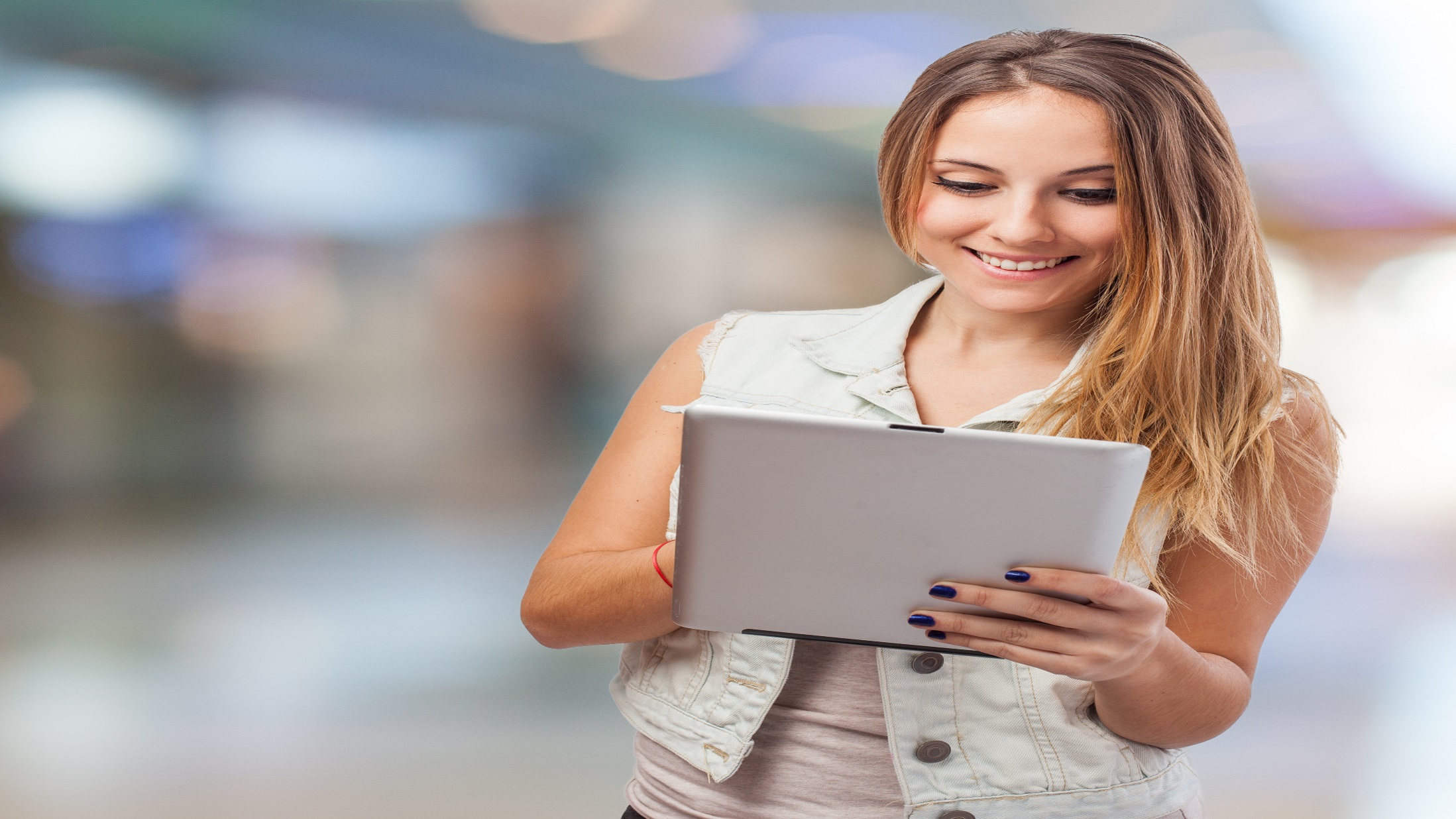 Satisfação Geral e
 NPS
71
Satisfação Geral com o SEBRAE
2016
Histórico nacional
Histórico regional
Porte da empresa
Média: 9,0
Base: 9.660
De zero à dez onde zero significa "TOTALMENTE INSATISFEITO" e dez significa "TOTALMENTE SATISFEITO", qual a sua satisfação GERAL com os SERVIÇOS DO SEBRAE EM 2016?
72
Satisfação Geral com o SEBRAE
2016
Histórico nacional
Histórico regional
Porte da empresa
2014: 28.407 | 2015: 15.207 | 2016: 9.660
De zero à dez onde zero significa "TOTALMENTE INSATISFEITO" e dez significa "TOTALMENTE SATISFEITO", qual a sua satisfação GERAL com os SERVIÇOS DO SEBRAE EM 2016?
73
Satisfação Geral com o SEBRAE
2016
Histórico nacional
Histórico regional
Porte da empresa
Centro-Oeste
Nordeste
Sul
Norte
Sudeste
2014
2015
2016
De zero à dez onde zero significa "TOTALMENTE INSATISFEITO" e dez significa "TOTALMENTE SATISFEITO", qual a sua satisfação GERAL com os SERVIÇOS DO SEBRAE EM 2016?
74
Satisfação Geral com o SEBRAE
2016
Histórico nacional
Histórico regional
Porte da empresa
EPP:  1.479 | MEI: 2.720  | ME: 2.648 | PR:  482 | PE: 2.331
De zero à dez onde zero significa "TOTALMENTE INSATISFEITO" e dez significa "TOTALMENTE SATISFEITO", qual a sua satisfação GERAL com os SERVIÇOS DO SEBRAE EM 2016?
75
NPS - SEBRAE
Histórico regional
Porte da empresa
Histórico nacional
Região
2016
NPS: 82,7%
Base: 9.660
Falando sobre os SERVIÇOS DO SEBRAE, dê uma nota de 0 a 10 para o quanto você recomendaria os serviços do Sebrae, onde 0 significa “COM CERTEZA NÃO RECOMENDARIA” e 10 significa “COM CERTEZA RECOMENDARIA”.
76
NPS - SEBRAE
Histórico regional
Porte da empresa
Histórico nacional
Região
2016
2014: 28.406 | 2015: 15.207 | 2016: 9.660
Falando sobre os SERVIÇOS DO SEBRAE, dê uma nota de 0 a 10 para o quanto você recomendaria os serviços do Sebrae, onde 0 significa “COM CERTEZA NÃO RECOMENDARIA” e 10 significa “COM CERTEZA RECOMENDARIA”.
77
NPS - SEBRAE
Histórico regional
Porte da empresa
Histórico nacional
Região
2016
NPS
Centro-Oeste:798 | Nordeste: 2.832 | Norte: 1.565 |Sudeste: 3.085 | Sul: 1.380
Falando sobre os SERVIÇOS DO SEBRAE, dê uma nota de 0 a 10 para o quanto você recomendaria os serviços do Sebrae, onde 0 significa “COM CERTEZA NÃO RECOMENDARIA” e 10 significa “COM CERTEZA RECOMENDARIA”.
78
NPS - SEBRAE
Histórico regional
Porte da empresa
Histórico nacional
Região
2016
2014: 28.406 | 2015: 15.207 | 2016: 9.660
Falando sobre os SERVIÇOS DO SEBRAE, dê uma nota de 0 a 10 para o quanto você recomendaria os serviços do Sebrae, onde 0 significa “COM CERTEZA NÃO RECOMENDARIA” e 10 significa “COM CERTEZA RECOMENDARIA”.
79
NPS - SEBRAE
Histórico regional
Porte da empresa
Histórico nacional
Região
2016
EPP:  1.479 | MEI: 2.720 | ME: 2.648 | PR: 482  | PE: 2.331
Falando sobre os SERVIÇOS DO SEBRAE, dê uma nota de 0 a 10 para o quanto você recomendaria os serviços do Sebrae, onde 0 significa “COM CERTEZA NÃO RECOMENDARIA” e 10 significa “COM CERTEZA RECOMENDARIA”.
80
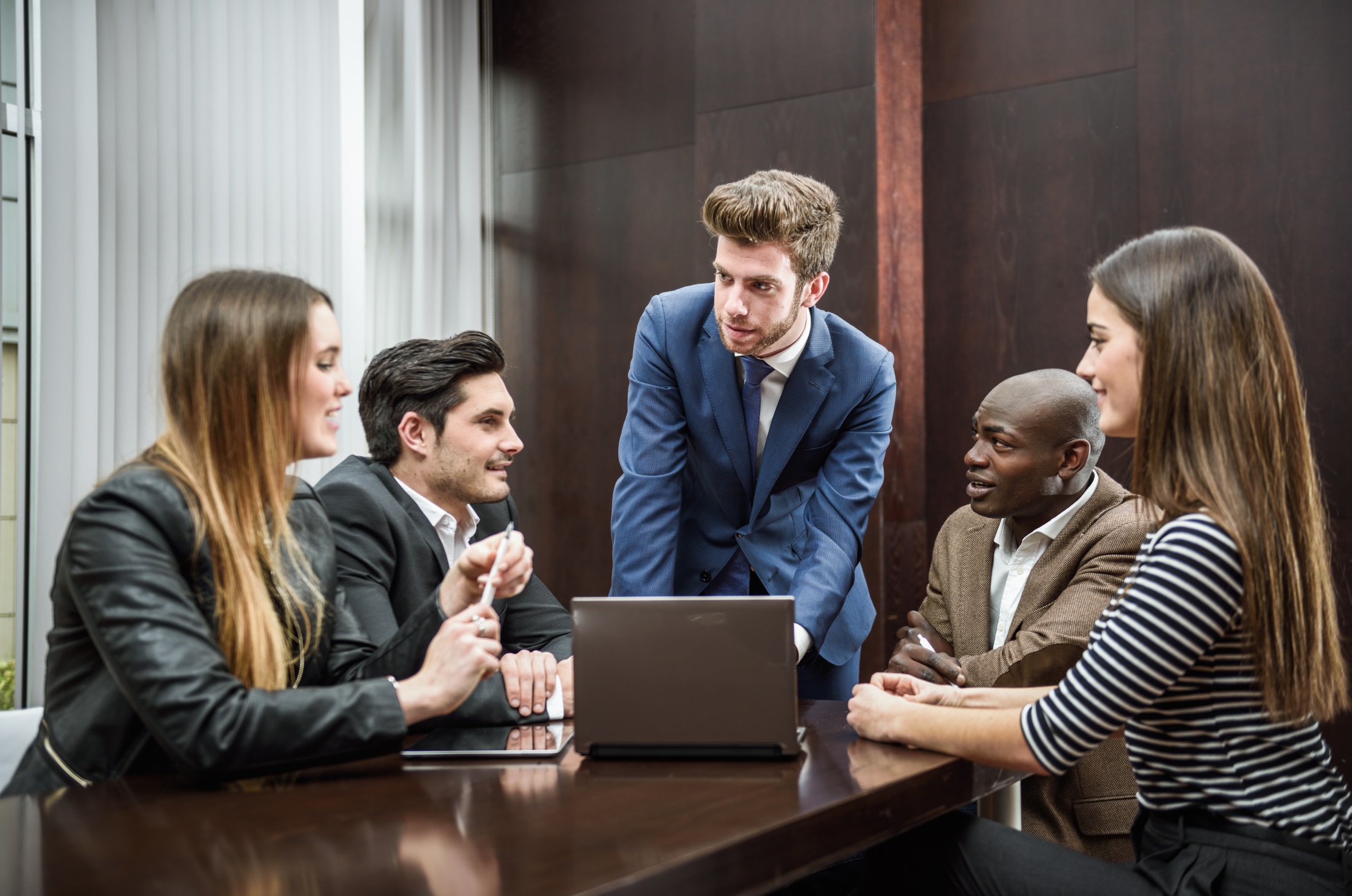 Relacionamento 
com o Sebrae
81
Bloco B: Informações coletadas daqueles que foram atendidos/participaram de atividades do Sebrae em 2016.
Sugestões de melhoria para o SEBRAE – 6 principais sugestões
Base: 1.316
Em quais aspectos o Sebrae pode fazer mais, para melhor atendê-lo?
82
Meios de conhecimento do SEBRAE
Base: 9.660
Como você conheceu ou ficou sabendo dos serviços ou eventos promovidos pelo Sebrae?
83
Visitar o SEBRAE em 2017
2016
Porte da empresa
Base: 9.660
* Não há comparação histórica pois a pergunta para este público foi introduzida nesta edição
Planeja ir ao Sebrae em 2017?
84
Visitar o SEBRAE em 2017
2016
Porte da empresa
EPP:  337 | MEI: 1.108 | ME: 589 | PR: 104 | PE: 589
Planeja ir ao Sebrae em 2017?
85
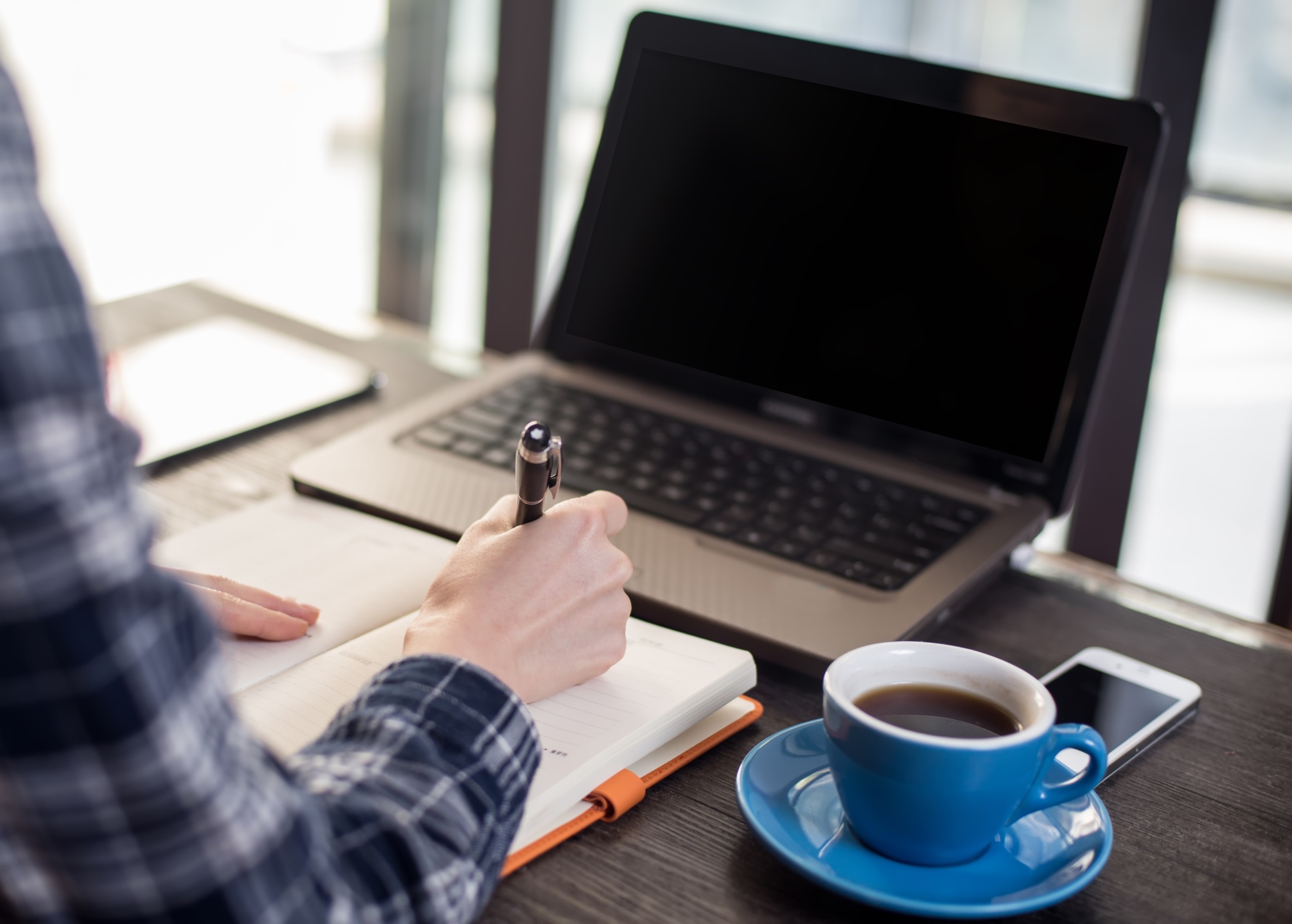 Clientes Antigos
86
Bloco C: Informações coletadas daqueles que não foram atendidos pelo SEBRAE em 2016
Último contato com o SEBRAE
2016
Porte
*33,8% dos entrevistados indicaram a opção NS
Base: 2.727
Em que ano o Sr.(a) teve contato pela última vez com o Sebrae?
87
Último contato com o SEBRAE
2016
Porte
EPP:  337 | MEI: 1.108 | ME: 589 | PR: 104 | PE: 589
Em que ano o Sr.(a) teve contato pela última vez com o Sebrae?
88
Visitar o SEBRAE em 2017
2016
Histórico nacional
Porte da empresa
Por quê não pretende?
Base: 2.727
Planeja ir ao Sebrae em 2017?
89
Por que não pretende ir ao SEBRAE em 2017?
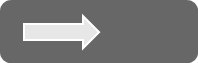 Qual?
Base: 854
Planeja ir ao Sebrae em 2017?
90
Por que não pretende ir ao SEBRAE em 2017? – opção outros
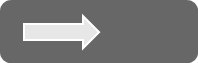 Base: 156
Planeja ir ao Sebrae em 2017?
91
Visitar o SEBRAE em 2017
2016
Histórico nacional
Porte da empresa
2014: 712 / 2015: 2.381 / 2016: 2.727
Planeja ir ao Sebrae em 2017?
92
Visitar o SEBRAE em 2017
2016
Histórico nacional
Porte da empresa
EPP:  200 | MEI: 562 | ME: 396 | PR: 88 | PE: 644
Planeja ir ao Sebrae em 2017?
93
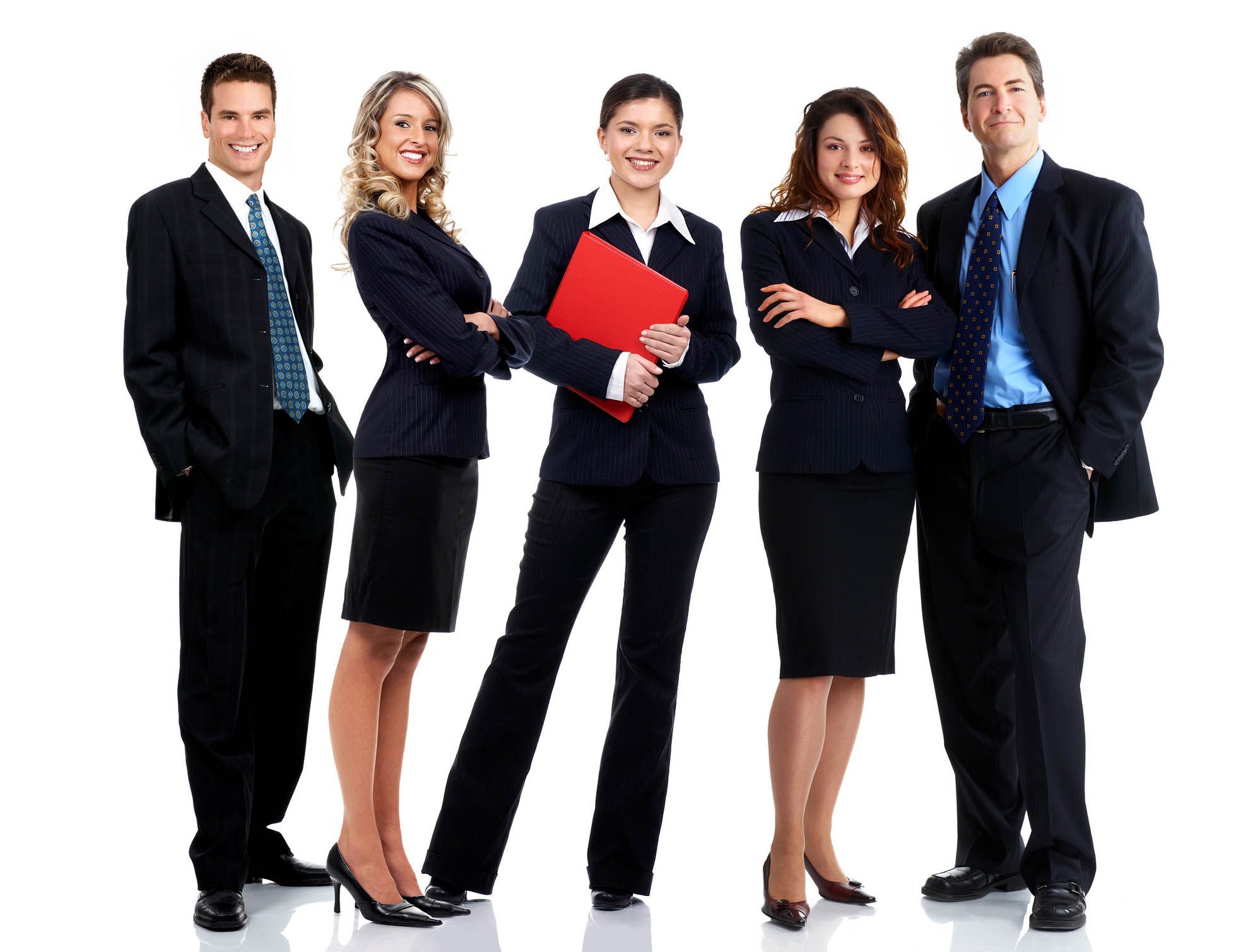 Não Clientes
94
Bloco D: Informações coletadas daqueles que NUNCA FORAM ATENDIDOS/PARTICIPARAM de atividades do Sebrae.
Conhecimento sobre o SEBRAE em 2016
2016
Histórico nacional
Base: 2.045
O(a) Sr.(a) conhece ou já ouviu falar sobre o Sebrae ou está ouvindo esse nome pela primeira vez?
95
Conhecimento sobre o SEBRAE em 2016
2016
Histórico nacional
2014: 575 | 2015: 1.268 | 2016: 2.045
O(a) Sr.(a) conhece ou já ouviu falar sobre o Sebrae ou está ouvindo esse nome pela primeira vez?
96
Visitar o SEBRAE em 2017
Por quê não pretende?
*Informações coletadas daqueles que nunca foram atendidos/participaram de atividades do Sebrae
Base: 1.890
Planeja ir ao Sebrae em 2017?
97
Por que não pretende ir ao SEBRAE em 2017?
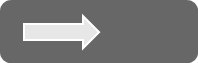 Qual?
*Informações coletadas daqueles que nunca foram atendidos/participaram de atividades do Sebrae
Base: 1.083
Por que não planeja ir ao Sebrae em 2017?
98
Por que não pretende ir ao SEBRAE em 2017? – opção outros
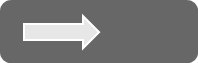 Base: 140
Por que não planeja ir ao Sebrae em 2017?
99
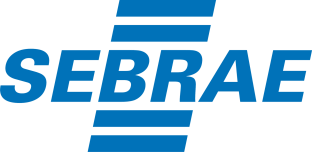 SEBRAE NACIONAL
UNIDADE DE GESTÃO ESTRATÉGICA

Equipe técnica
Alexandre Vasconcelos Lima
Dênis Pedro Nunes
Luiz Hissashi da Rocha
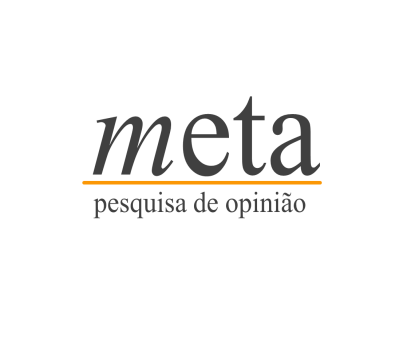 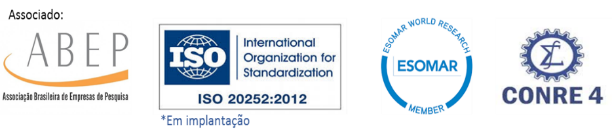 Este projeto foi desenvolvido com base nos requisitos da Norma ABNT ISO 20252:2012